Опыт применения Revit для компоновки современных коммерческих зданий
ТОВ ДАКК
ТОВ АРХИМАТИКА
ЖК СЛАВУТИЧ
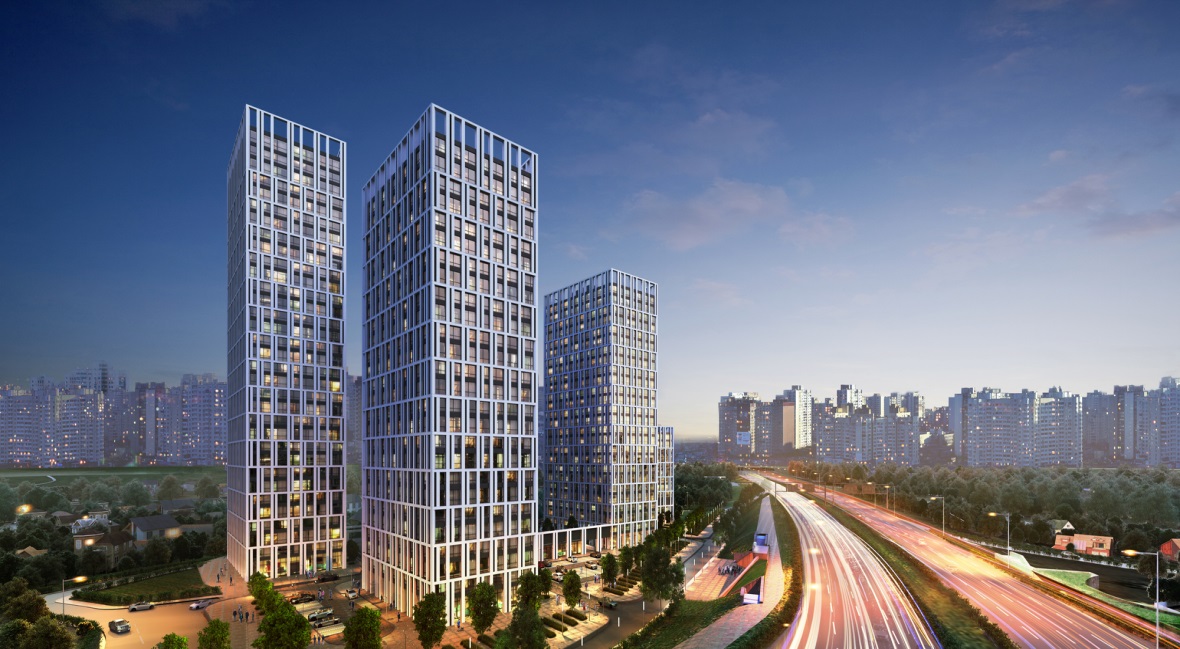 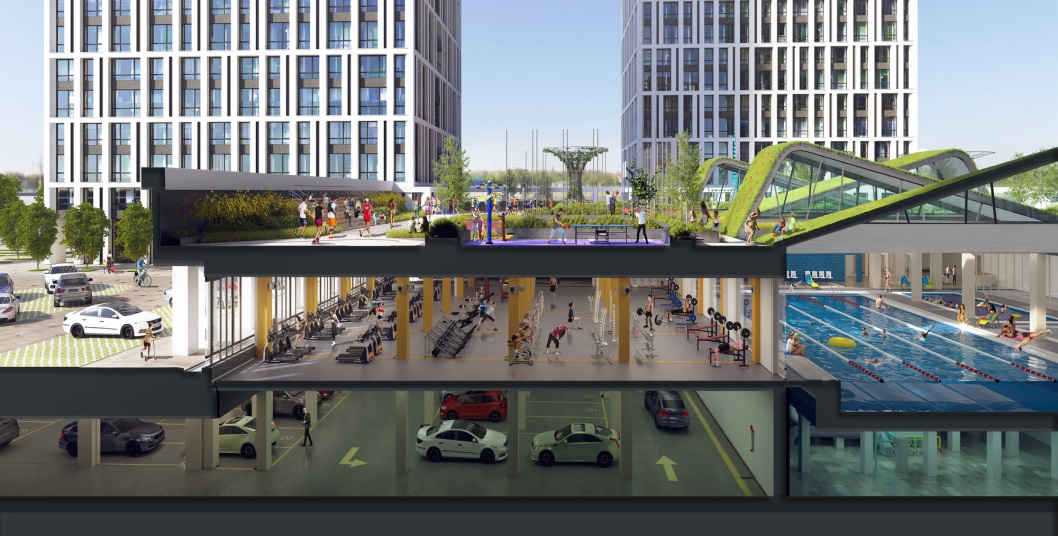 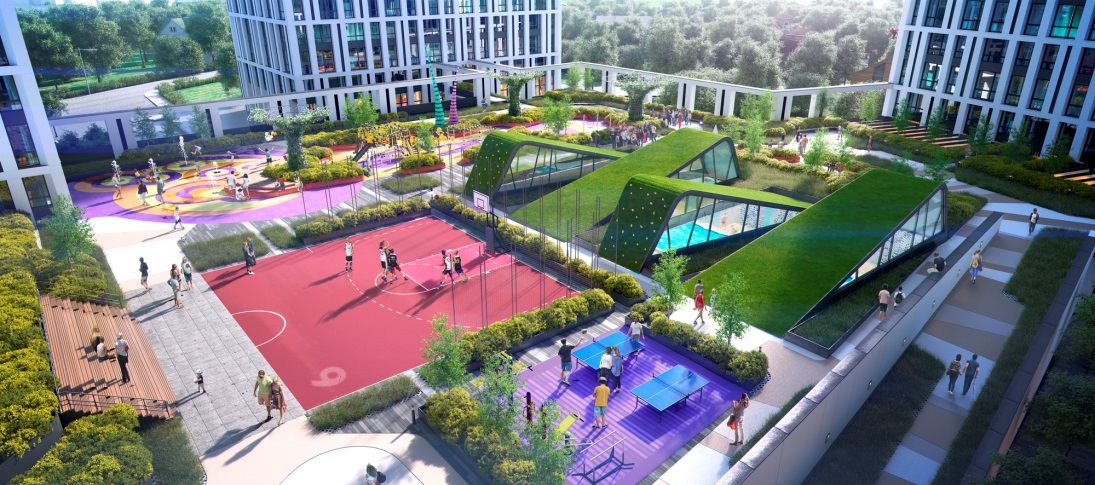 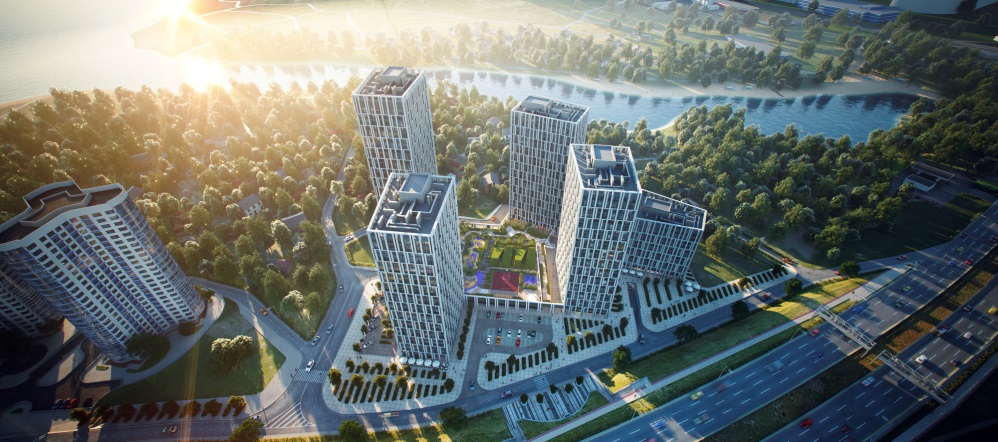 Рабочая модель секции 001 в Revit
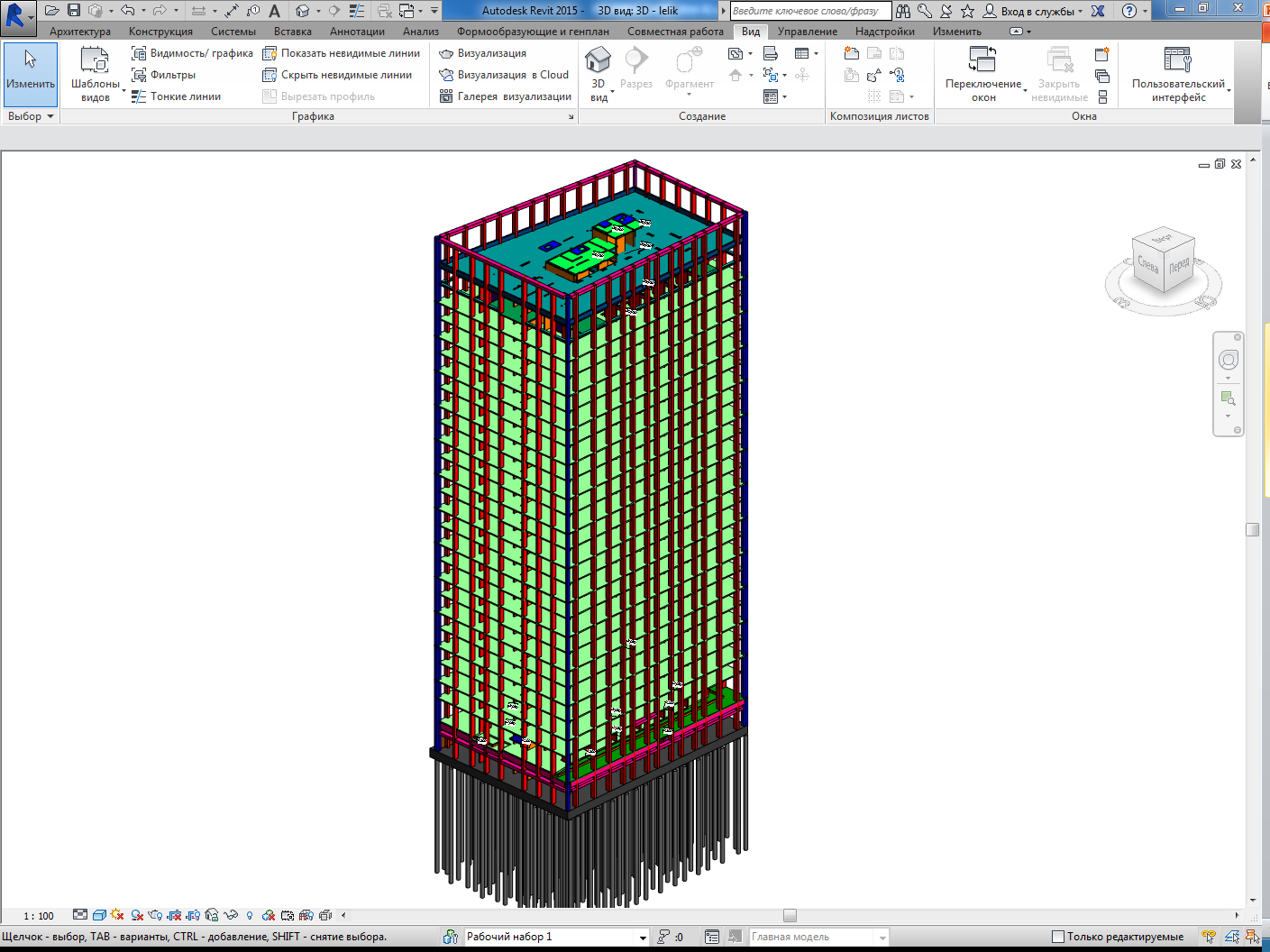 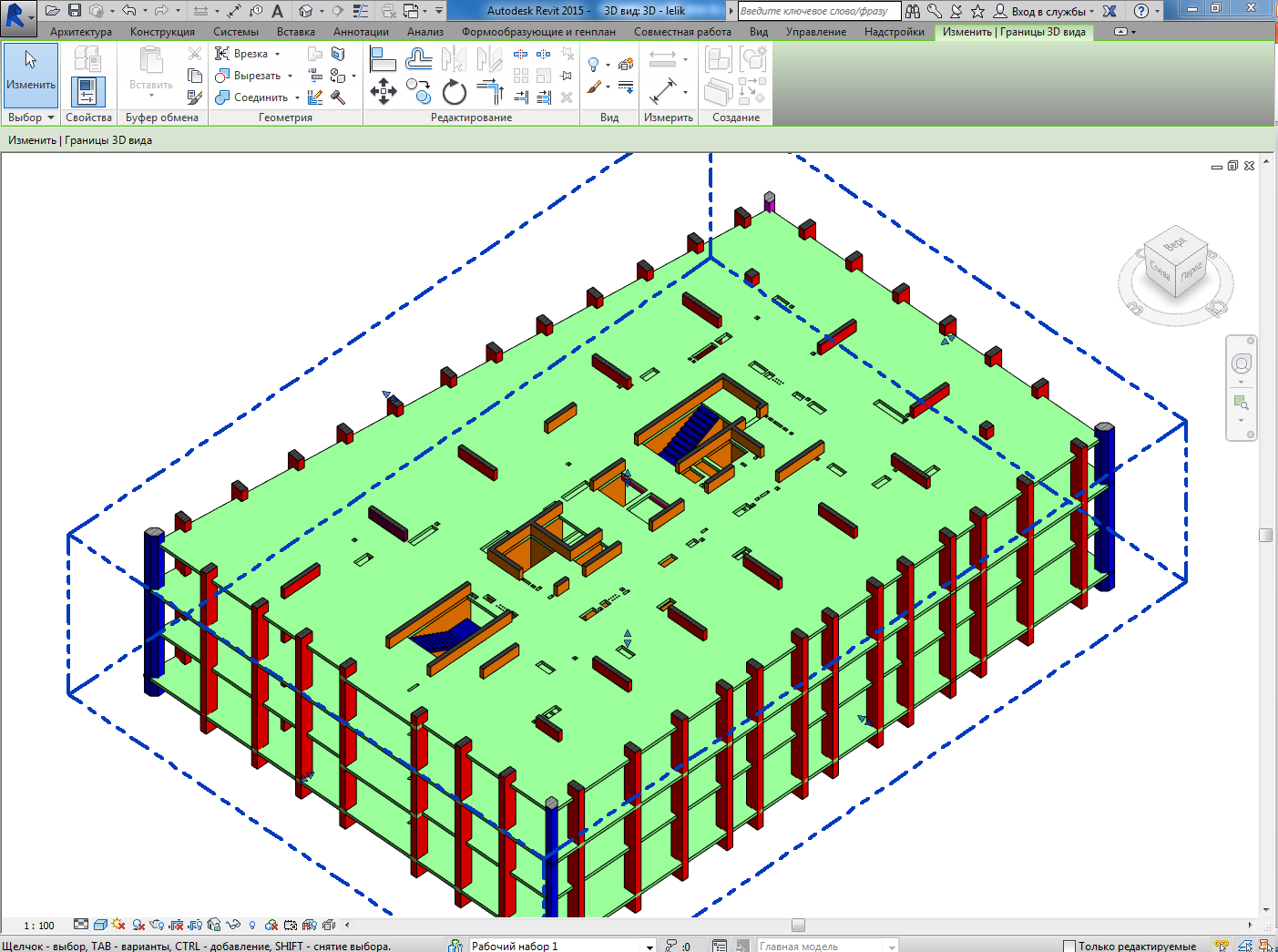 ЖК СЕМИЦВЕТ, Г. ЛЬВОВ
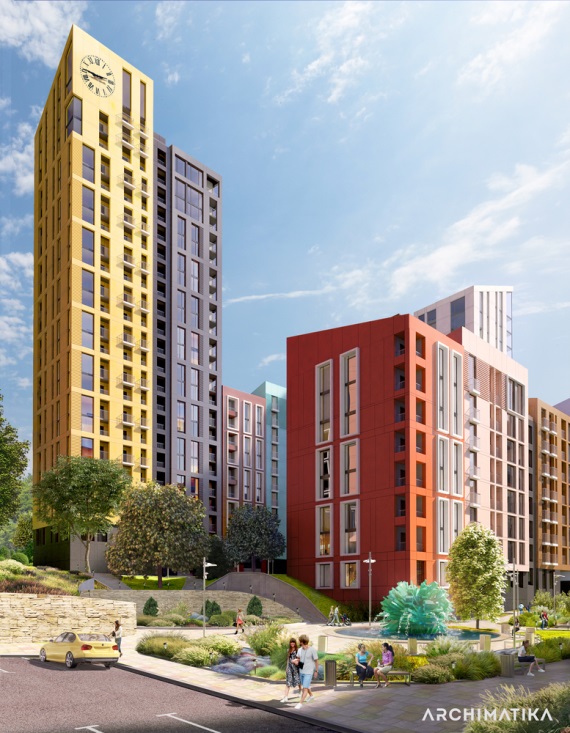 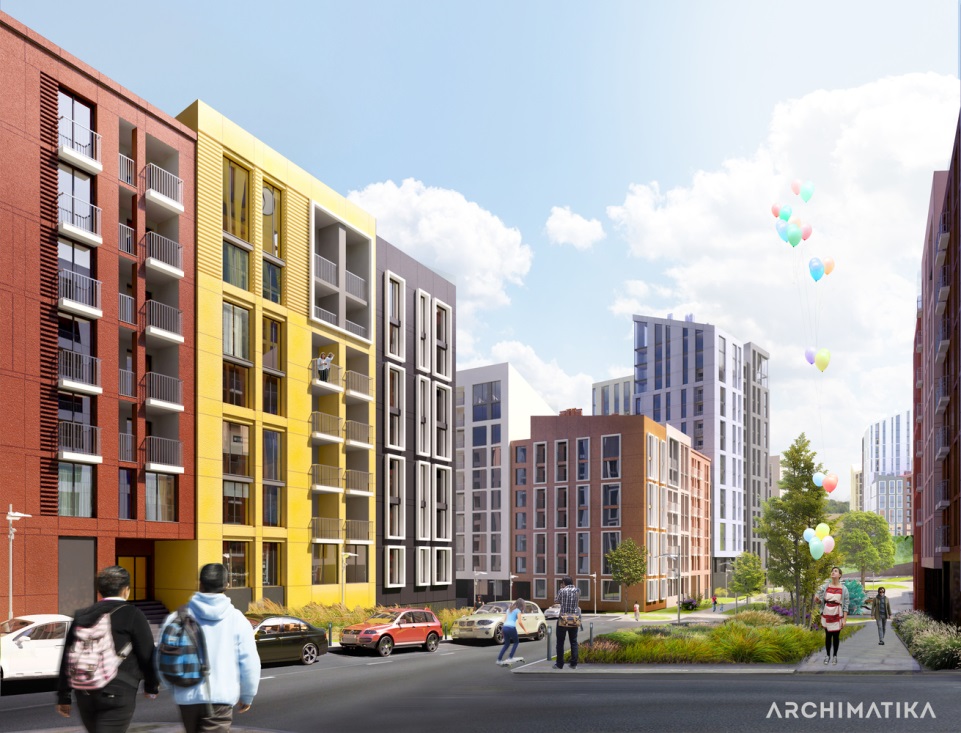 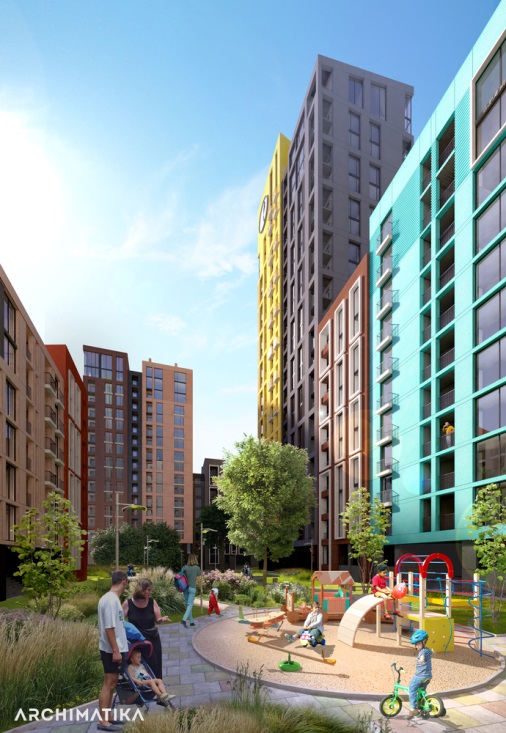 Рабочая модель в Revit
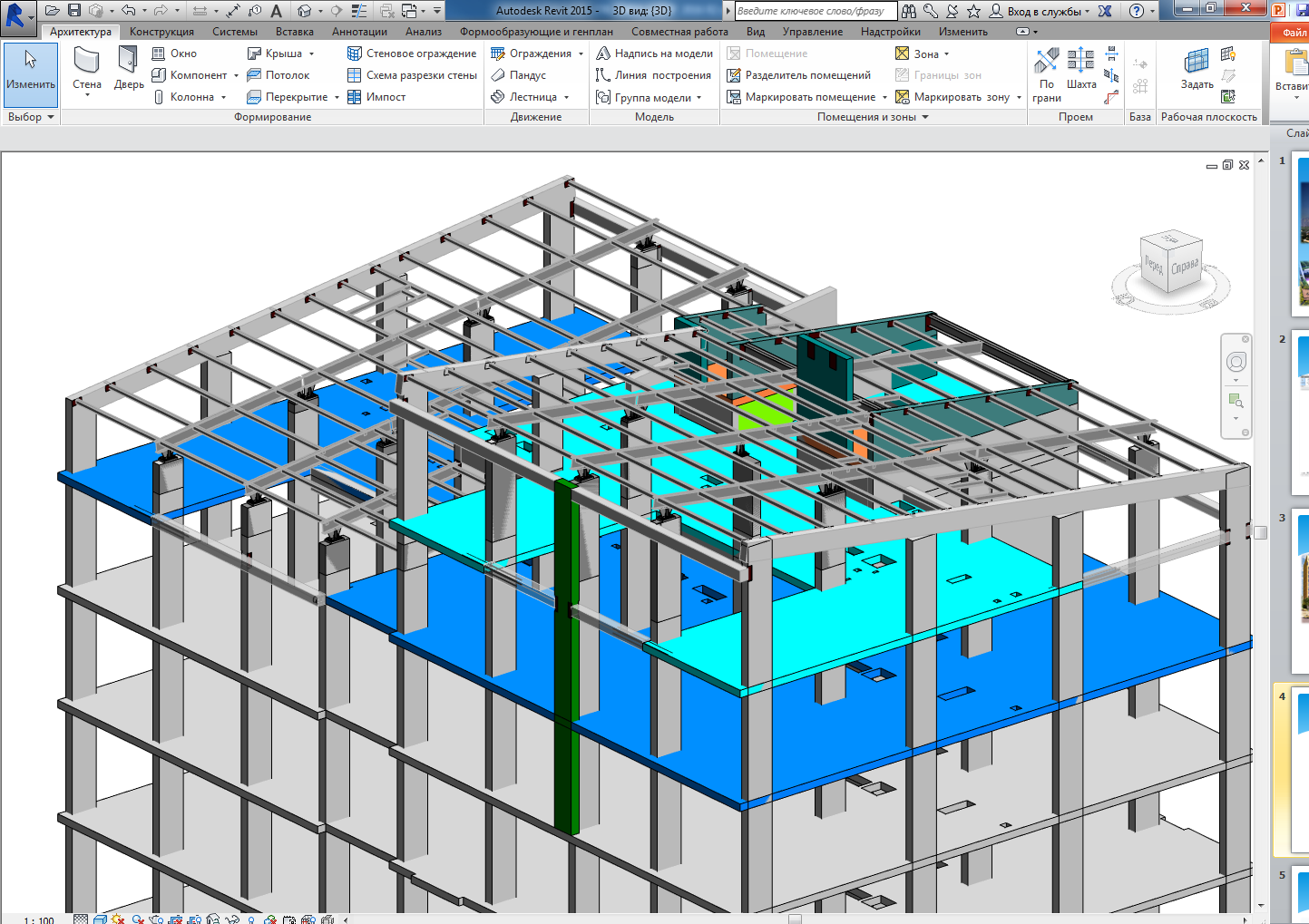 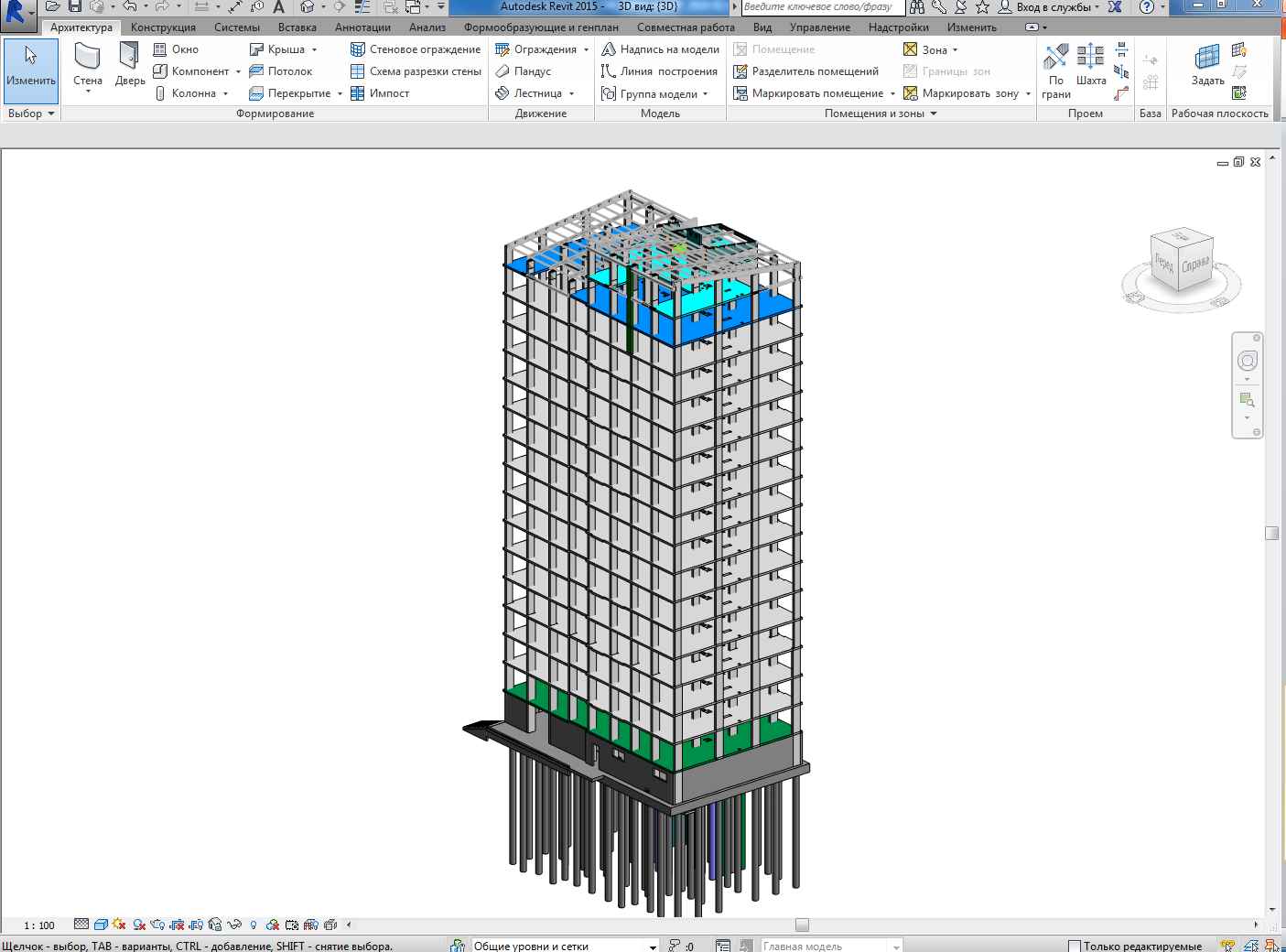 ЖК ПО УЛИЦЕ АНРИ БАРБЮСА В Г. КИЕВ
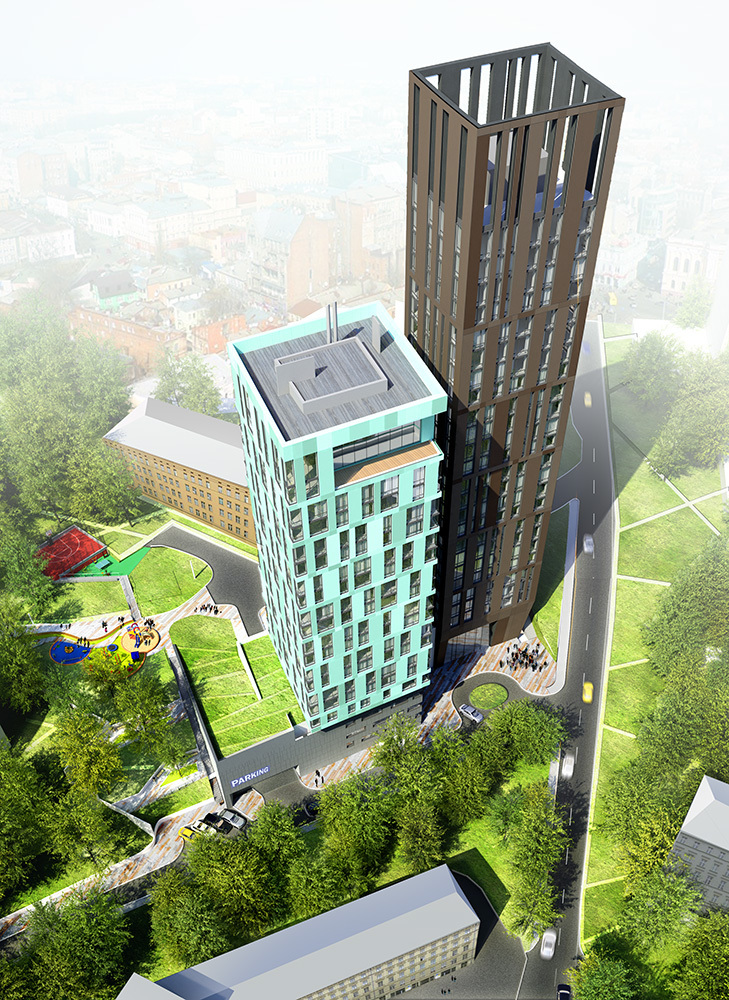 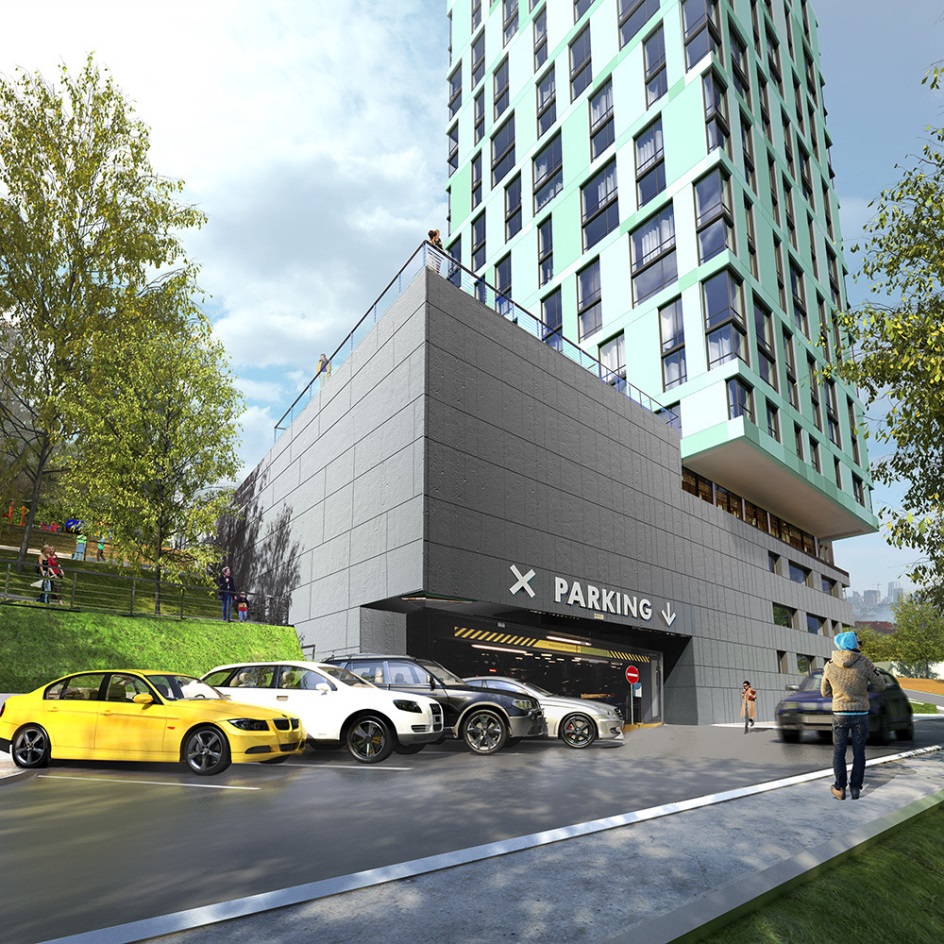 Рабочая модель в Revit
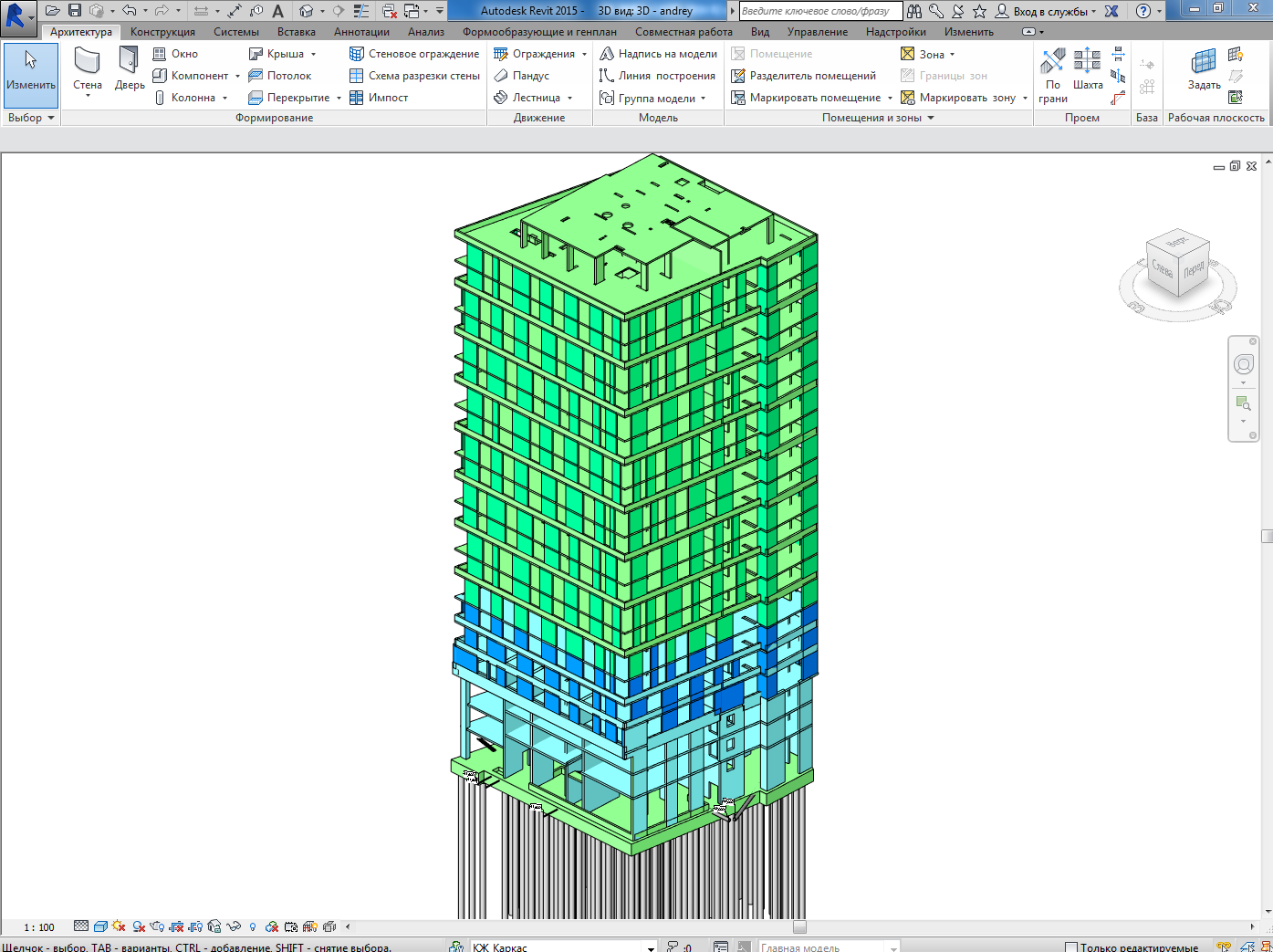 ПЕЧЕРСКАЯ МЕЖДУНАРОДНАЯ ШКОЛА
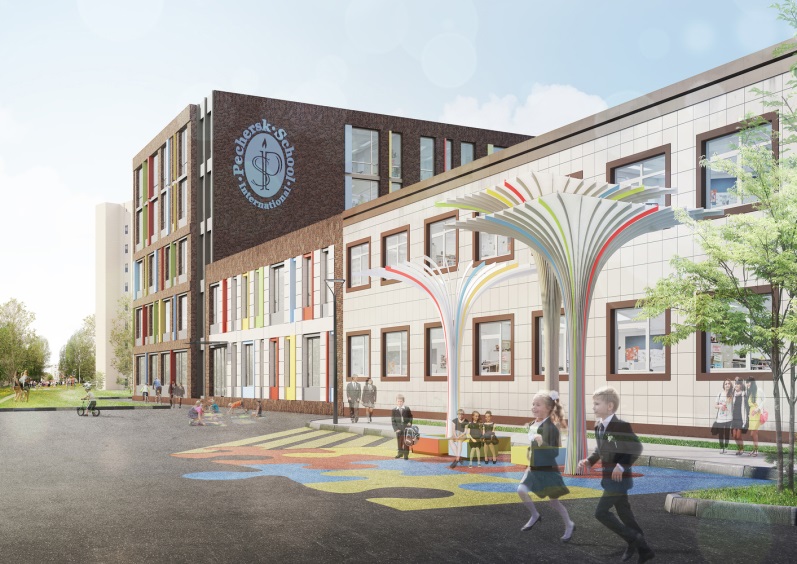 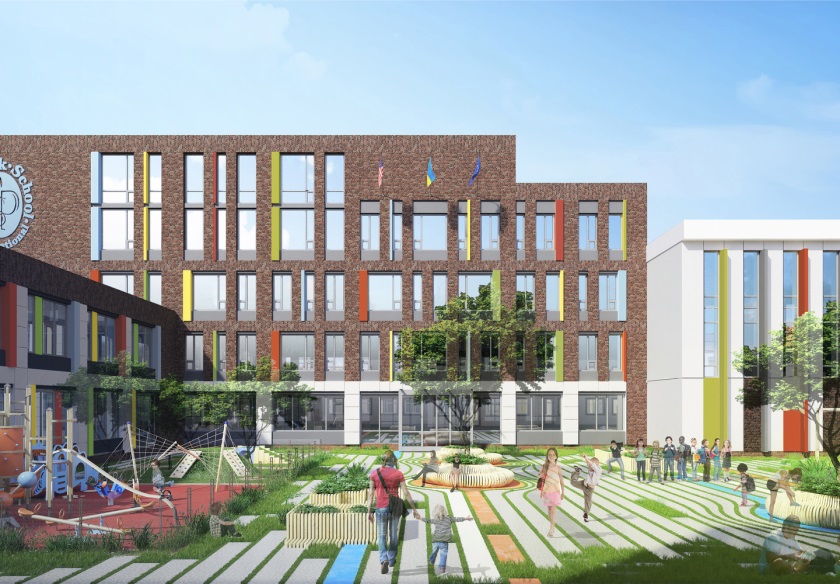 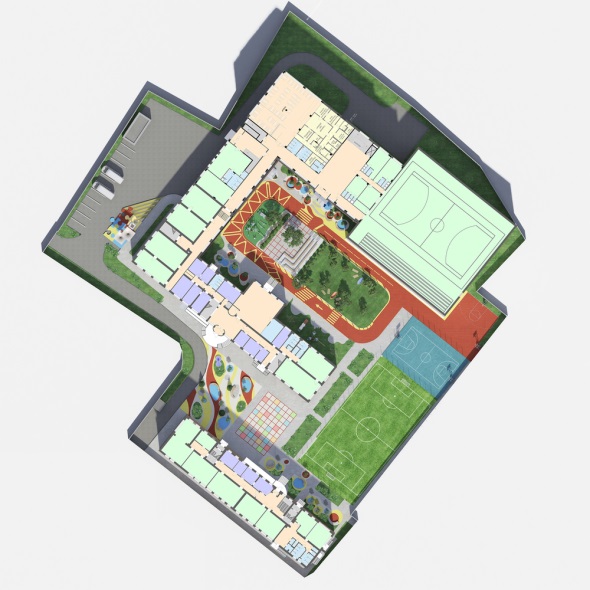 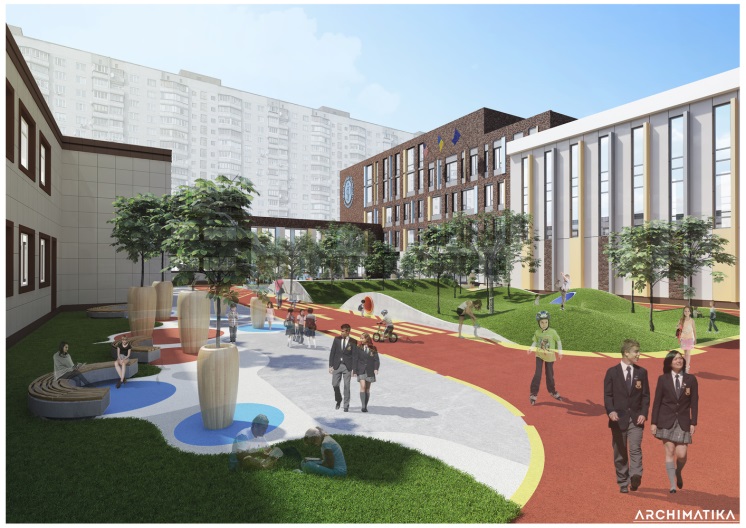 Рабочая модель в Revit
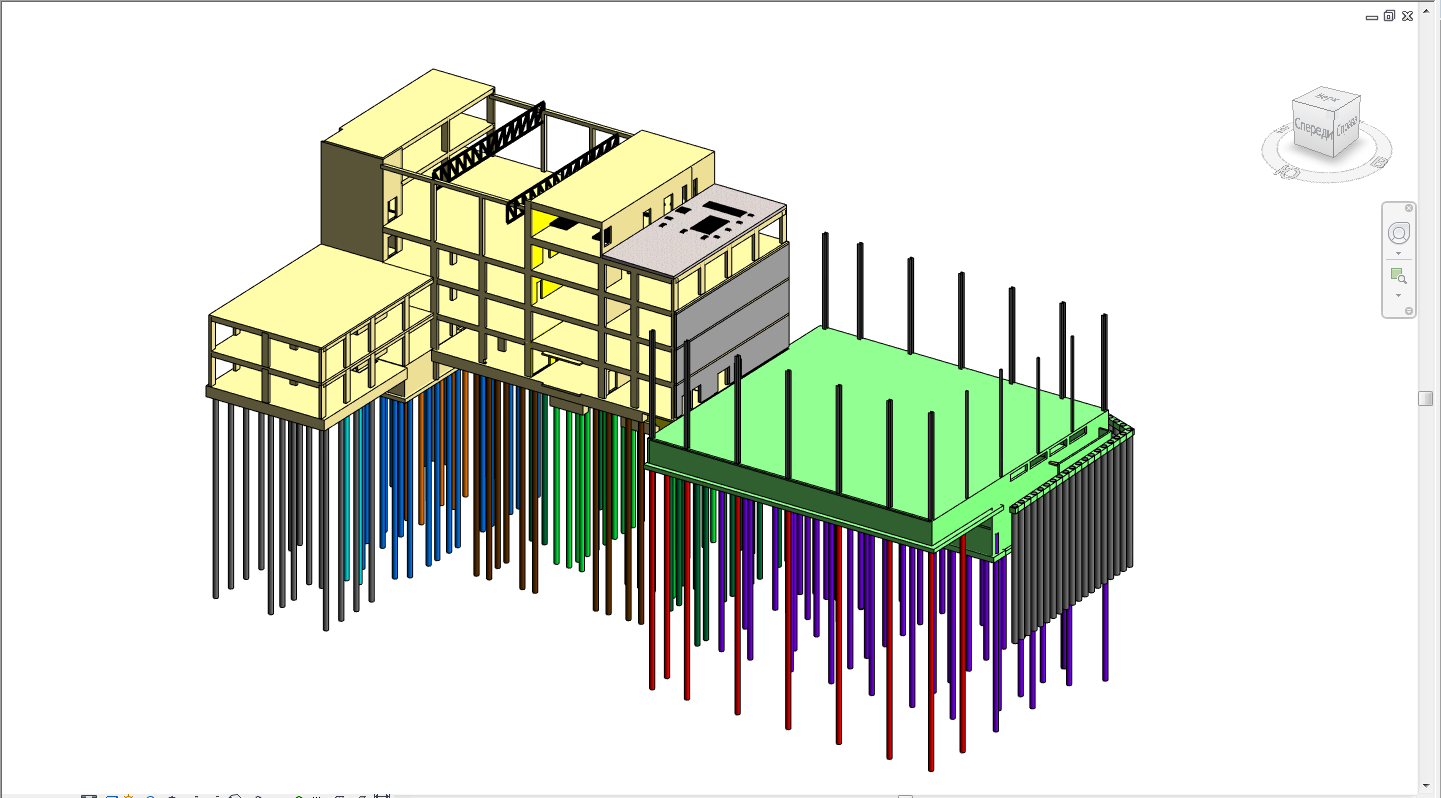 ЖК Речная в Revit
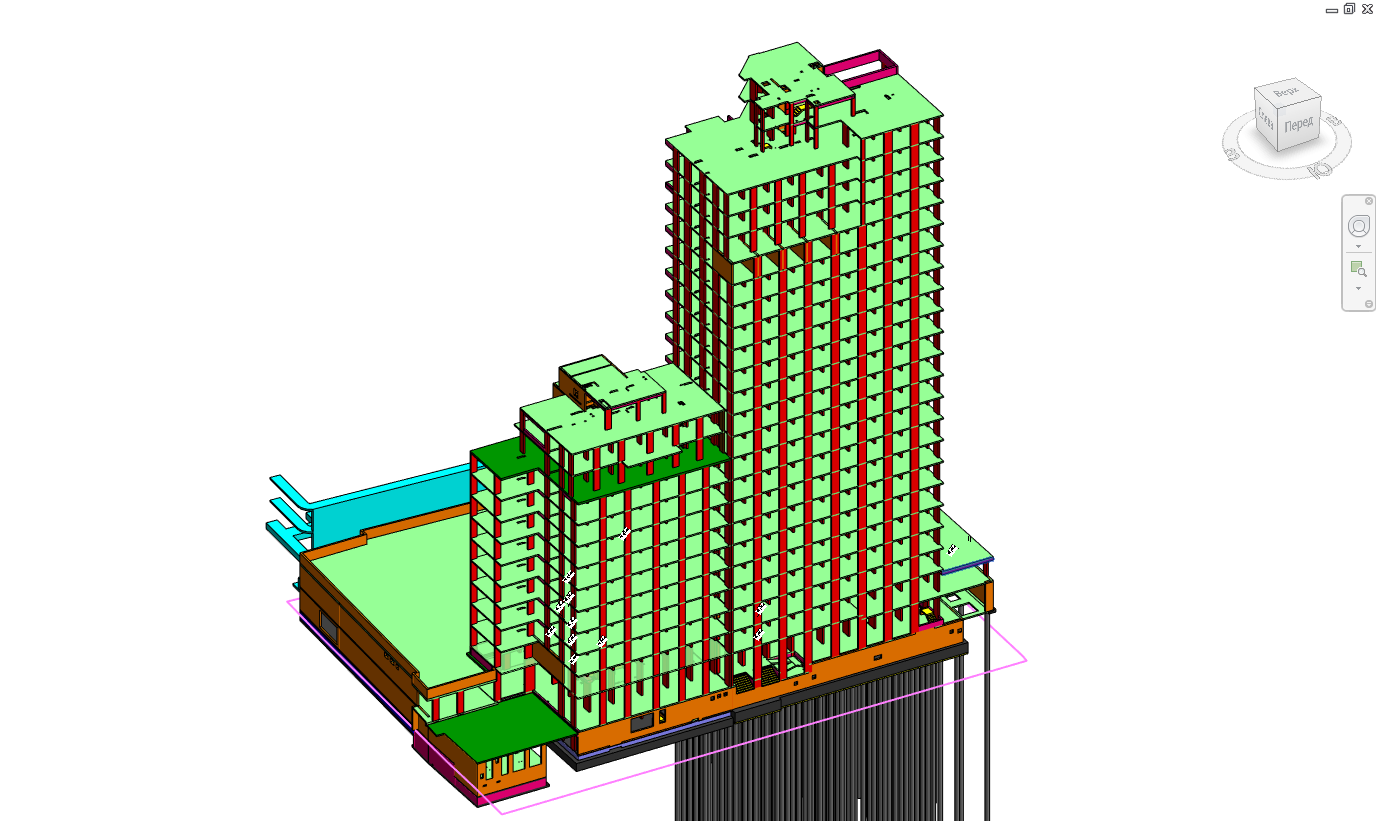